Finish Probability Theory +
Bayesian Networks
Computer Science cpsc322, Lecture 9
(Textbook Chpt 6.1-2-3)

June, 5, 2012
CPSC 322, Lecture 9
1
Lecture Overview
Finish Intro to Probability
 Chain Rule and Bayes' Rule 
 Marginal and Conditional Independence
Bayesian Networks
Build sample BN
Intro Inference, Compactness, Semantics
Implied Cond. Independences in a Bnet
 Stronger Independence assumptions :More compact Distributions and Structures
CPSC 322, Lecture 9
Slide 2
Recap Joint Distribution
3 binary random variables: P(H,S,F)
H   dom(H)={h, h}    has heart disease,  does not have…
S   dom(S)={s, s}    smokes,  does not smoke
F   dom(F)={f, f}    high fat diet,  low fat diet
CPSC 322, Lecture 9
3
[Speaker Notes: When there are multiple random variables, their joint
distribution is a probability distribution over the variables'
Cartesian product
E.g., P(X; Y;Z) means P(hX; Y;Zi).
Think of a joint distribution over n variables as an
n-dimensional table
Each entry, indexed by X1 = x1; : : : ;Xn = xn, corresponds to
P(X1 = x1 ^ : : : ^ Xn = xn).
The sum of entries across the whole table is 1.]
Recap Joint Distribution
3 binary random variables: P(H,S,F)
H   dom(H)={h, h}   has heart disease,  does not have…
S   dom(S)={s, s}   smokes,  does not smoke
F   dom(F)={f, f}    high fat diet,  low fat diet
f
 f
s
 s
s
 s
h
 h
CPSC 322, Lecture 9
4
[Speaker Notes: When there are multiple random variables, their joint
distribution is a probability distribution over the variables'
Cartesian product
E.g., P(X; Y;Z) means P(hX; Y;Zi).
Think of a joint distribution over n variables as an
n-dimensional table
Each entry, indexed by X1 = x1; : : : ;Xn = xn, corresponds to
P(X1 = x1 ^ : : : ^ Xn = xn).
The sum of entries across the whole table is 1.]
Recap Marginalization
f
 f
s
 s
s
 s
h
 h
P(H,S)?
P(H)?
P(S)?
CPSC 322, Lecture 9
5
[Speaker Notes: Given the joint distribution, we can compute distributions over
smaller sets of variables through marginalization:
E.g., P(X; Y ) = Pz2dom(Z) P(X; Y;Z = z).
This corresponds to summing out a dimension in the table.
The new table still sums to 1.]
Recap Conditional Probability
P(H,S)
P(H)
s
 s
.03
h
.97
 h
.30
.70
P(S)
P(S|H)
s
 s
P(H|S)
h
 h
CPSC 322, Lecture 9
6
[Speaker Notes: .666..
.333

.29
.71]
Recap Conditional Probability (cont.)
Two key points we covered in previous lecture
We derived this equality from a possible world semantics of probability
It is not a probability distributions but…..
One for each configuration of the conditioning var(s)
CPSC 322, Lecture 9
7
[Speaker Notes: .666..
.333

.29
.71]
Product Rule
Definition of conditional probability:
P(X1 | X2) = P(X1 , X2) / P(X2)
Product rule gives an alternative, more intuitive  formulation:
P(X1 , X2) = P(X2) P(X1 | X2) = P(X1) P(X2 | X1)

Product rule general form:
P(X1, …,Xn) =
   = P(X1,...,Xt) P(Xt+1…. Xn | X1,...,Xt)
CPSC 322, Lecture 9
8
[Speaker Notes: if  P(b) > 0]
Chain Rule
Product rule general form:
P(X1, …,Xn) =
   = P(X1,...,Xt) P(Xt+1…. Xn | X1,...,Xt)

Chain rule is derived by successive application of product rule:
P(X1, … Xn-1 , Xn) =
   = P(X1,...,Xn-1) P(Xn | X1,...,Xn-1)
   = P(X1,...,Xn-2) P(Xn-1 | X1,...,Xn-2) P(Xn | X1,...,Xn-1) = ….
   = P(X1) P(X2 | X1) … P(Xn-1 | X1,...,Xn-2) P(Xn | X1,.,Xn-1) 
                  	= ∏ni= 1 P(Xi | X1, … ,Xi-1)
CPSC 322, Lecture 9
9
[Speaker Notes: if  P(b) > 0]
Chain Rule: Example
P(cavity , toothache, catch) =
P(toothache, catch, cavity) =
CPSC 322, Lecture 9
10
[Speaker Notes: if  P(b) > 0]
Using conditional probability
Often you have causal knowledge (forward from cause to evidence):
For example
P(symptom | disease)
P(light is off | status of switches and switch positions)
P(alarm | fire)
In general: P(evidence e | hypothesis h)

... and you want to do evidential reasoning (backwards from evidence to cause):
For example
P(disease | symptom)
P(status of switches | light is off and switch positions)
P(fire | alarm)
In general: P(hypothesis h | evidence e)
CPSC 322, Lecture 9
11
Bayes Rule
By definition, we know that :


We can rearrange terms to write


But


From (1) (2) and (3) we can derive
Bayes Rule
CPSC 322, Lecture 9
12
Example for Bayes rule
Bayes Rule
CPSC 322, Lecture 9
13
Example for Bayes rule
0.999
0.9
0.0999
0.1
CPSC 322, Lecture 9
14
Example for Bayes rule
CPSC 322, Lecture 9
15
Recap Chain Rule
Bayes Theorem
CPSC 322, Lecture 9
16
[Speaker Notes: .666..
.333

.29
.71]
Lecture Overview
Finish Intro to Probability
 Chain Rule and Bayes' Rule 
 Marginal and Conditional Independence
Bayesian Networks
Build sample BN
Intro Inference, Compactness, Semantics
Implied Cond. Independences in a Bnet
 Stronger Independence assumptions :More compact Distributions and Structures
CPSC 322, Lecture 9
Slide 17
Do you always need to revise your beliefs?
……  when your knowledge of Y’s value doesn’t affect your belief in the value of X
DEF. Random variable X is marginal independent of random variable Y if, for all xi  dom(X), yk  dom(Y),
			P( X= xi | Y= yk) = P(X= xi )
Consequence:
P( X= xi , Y= yk) = P( X= xi | Y= yk) P( Y= yk) =
= P(X= xi ) P( Y= yk)
CPSC 322, Lecture 9
18
Marginal Independence: Example
X and Y are independent  iff:


	P(X|Y) = P(X)    or P(Y|X) = P(Y)     or P(X, Y) = P(X) P(Y)
 That is new evidence Y(or X) does not affect current belief in X (or Y)
Ex:   P(Toothache, Catch, Cavity, Weather)
	= P(Toothache, Catch, Cavity.

JPD requiring     entries is reduced to two smaller ones (    and       )
CPSC 322, Lecture 9
19
[Speaker Notes: A and B can be sets of random variables
Weather sunny cloudy rainy snowy]
In our example are Smoking and Heart Disease marginally Independent ?
What our probabilities are telling us….?
P(H,S)
P(H)
s
 s
.03
h
.97
 h
.30
.70
P(S)
P(S|H)
s
 s
h
 h
CPSC 322, Lecture 9
20
Lecture Overview
Finish Intro to Probability
 Chain Rule and Bayes' Rule 
 Marginal and Conditional Independence
Bayesian Networks
Build sample BN
Intro Inference, Compactness, Semantics
Implied Cond. Independences in a Bnet
 Stronger Independence assumptions :More compact Distributions and Structures
CPSC 322, Lecture 9
Slide 21
Conditional Independence
With marg. Independence, for n independent random vars, O(2n) →





Absolute independence is powerful but when you model a particular domain, it is ……….
Dentistry is a large field with hundreds of variables, few of which are independent (e.g.,Cavity, Heart-disease). 
What to do?
CPSC 322, Lecture 9
22
[Speaker Notes: Ex toothache and catch are not ind.]
Look for weaker form of independence
P(Toothache, Cavity, Catch)

Are Toothache and Catch marginally independent?


BUT If I have a cavity, does the probability that the probe catches depend on whether I have a toothache?
P(catch | toothache, cavity) =

What if I haven't got a cavity?
(2) P(catch | toothache,cavity) =
Each is directly caused by the cavity, but neither has a direct effect on the other
CPSC 322, Lecture 9
23
[Speaker Notes: has 23 – 1 = 7 independent entries
Each is directly caused by the cavity, but neither has a direct effect on the other: Toothache depends on the state of the nerves in the tooth, whereas the probe accuracy depends on the dentist’s skill]
Conditional independence
In general, Catch is conditionally independent of Toothache given Cavity:
P(Catch | Toothache,Cavity) = P(Catch | Cavity)

Equivalent statements:
P(Toothache | Catch, Cavity) = P(Toothache | Cavity)

P(Toothache, Catch | Cavity) = 
				P(Toothache | Cavity) P(Catch | Cavity)
CPSC 322, Lecture 9
24
[Speaker Notes: In general i.e for probability distributions]
Proof of equivalent statements
CPSC 322, Lecture 9
25
Conditional Independence: Formal Def.
Sometimes, two variables might not be marginally independent. However, they become independent after we observe some third variable
DEF. Random variable X is conditionally independent of random variable Y given random variable Z if, for all xi  dom(X), yk  dom(Y), zm  dom(Z)
			P( X= xi | Y= yk , Z= zm ) = P(X= xi | Z= zm )
That is, knowledge of Y’s value doesn’t affect your belief in the value of X, given a value of Z
CPSC 322, Lecture 9
26
Conditional independence: Use
Write out full joint distribution using chain rule:
	P(Cavity, Catch, Toothache)
	= P(Toothache | Catch, Cavity) P(Catch | Cavity) P(Cavity)
	= P(Toothache |    		) P(Catch | Cavity) P(Cavity)


	how many probabilities?

The use of conditional independence often reduces the size of the representation of the joint distribution from exponential in n to linear in n.  What is n?

Conditional independence is our most basic and robust form of knowledge about uncertain environments.
CPSC 322, Lecture 9
27
[Speaker Notes: Much more commonly available than absolute independent assertions]
Conditional Independence Example 2
Given whether there is/isn’t power in wire w0, is whether light l1 is lit or not, independent of the position of switch s2?
CPSC 322, Lecture 9
28
[Speaker Notes: two random variables that are not marginally independent can still be conditionally independent]
Conditional Independence Example 3
Is every other variable in the system independent of whether light l1 is lit, given whether there is power in wire w0 ?
CPSC 322, Lecture 9
29
[Speaker Notes: two random variables that are not marginally independent can still be conditionally independent]
Learning Goals for Prob. Intro
You can:
Given a joint, compute distributions over any subset of the variables
Prove the formula to compute P(h|e)
Derive the Chain Rule and the Bayes Rule
Define Marginal Independence
Define and use Conditional Independence
CPSC 322, Lecture 9
Slide 30
Where are we? (Summary)
Probability is a rigorous formalism for uncertain knowledge

Joint probability distribution specifies probability of every possible world

Queries can be answered by summing over possible worlds

For nontrivial domains, we must find a way to reduce the joint distribution size

Independence (rare) and conditional independence (frequent) provide the tools
CPSC 322, Lecture 9
31
Key points Recap
We model the environment as a set of ….

Why the joint is not an adequate representation ? 

“Representation, reasoning and learning” are “exponential” in …..

Solution: Exploit marginal&conditional independence 



But how does independence allow us to simplify the joint?
CPSC 322, Lecture 9
Slide 32
[Speaker Notes: Probability is a rigorous formalism for uncertain knowledge

For nontrivial domains, we must find a way to reduce the joint distribution size
“Representation, reasoning and learning” are “exponential”]
Lecture Overview
Finish Intro to Probability
 Chain Rule and Bayes' Rule 
 Marginal and Conditional Independence
Bayesian Networks
Build sample BN
Intro Inference, Compactness, Semantics
Implied Cond. Independences in a Bnet
 Stronger Independence assumptions :More compact Distributions and Structures
CPSC 322, Lecture 9
Slide 33
Answering Query under Uncertainty
Probability Theory
Dynamic Bayesian Network
Static Belief Network & Variable Elimination
Hidden Markov Models
Monitoring
(e.g credit cards)
Student Tracing in tutoring Systems
Natural Language Processing
Diagnostic Systems (e.g., medicine)
Email spam filters
CPSC 322, Lecture 9
Slide 34
Bayesian Network Motivation
We want a representation and reasoning system that is based on conditional (and marginal) independence
Compact yet expressive representation
Efficient reasoning procedures
Bayesian (Belief) Networks are such a representation
Named after Thomas Bayes (ca. 1702 –1761)
Term coined in 1985 by Judea Pearl (1936 –  )
Their invention changed the primary focus of AI from logic to probability!






Thomas Bayes                  Judea Pearl
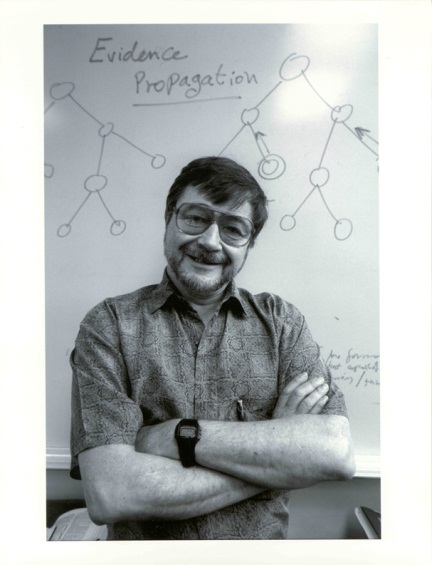 Pearl just received the ACM Turing Award (widely considered the "Nobel Prize in Computing“) for his contributions to Artificial Intelligence!
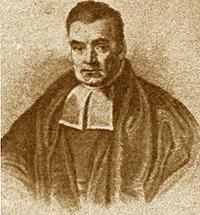 35
Belief Nets: Burglary Example
There might be a burglar in my house

The anti-burglar alarm in my house may go off

I have an agreement with two of my neighbors,  John and Mary, that they call me if they hear the alarm go off when I am at work

Minor earthquakes may occur and sometimes the set off the alarm. 


Variables:

Joint has                 entries/probs
CPSC 322, Lecture 9
Slide 36
[Speaker Notes: Sometime they call me at work for other reasons]
Belief Nets: Simplify the joint
Typically order vars to reflect causal knowledge (i.e., causes before effects)
A burglar (B) can set the alarm (A) off
An earthquake (E) can set the alarm (A) off
The alarm can cause Mary to call (M)
The alarm can cause John to call (J)


Apply Chain Rule


Simplify according to marginal&conditional independence
CPSC 322, Lecture 9
Slide 37
[Speaker Notes: Sometime they call me at work for other reasons]
Belief Nets: Structure + Probs
Express remaining dependencies as a network
Each var is a node
For each var, the conditioning vars are its parents
Associate to each node corresponding conditional probabilities
Directed Acyclic Graph (DAG)
CPSC 322, Lecture 9
Slide 38
[Speaker Notes: Sometime they call me at work for other reasons]
Burglary: complete BN
CPSC 322, Lecture 9
Slide 39
Lecture Overview
Finish Intro to Probability
 Chain Rule and Bayes' Rule 
 Marginal and Conditional Independence
Bayesian Networks
Build sample BN
Intro Inference, Compactness, Semantics
Implied Cond. Independences in a Bnet
 Stronger Independence assumptions :More compact Distributions and Structures
CPSC 322, Lecture 9
Slide 40
Burglary  Example: Bnets inference
Our BN can answer any probabilistic query that can be answered by processing the joint!
(Ex1) I'm at work, 
neighbor John calls to say my alarm is ringing, 
neighbor Mary doesn't call. 
No news of any earthquakes. 
Is there a burglar?
(Ex2) I'm at work, 
Receive message that neighbor John called , 
News of minor earthquakes. 
Is there a burglar?
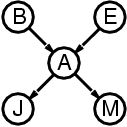 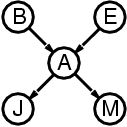 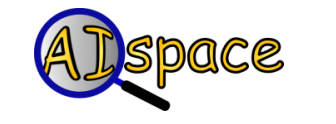 CPSC 322, Lecture 9
Slide 41
Intercausal
Mixed
P(E) = 1.0
Earthquake
Earthquake
P(E) = 1.0
Burglary
Alarm
P(B) = 0.001
0.003
P(A) = 0.003
 0.033
Alarm
JohnCalls
P(A) = 1.0
P(M) = 1.0
Bayesian Networks – Inference Types
Diagnostic
Predictive
Burglary
P(B) = 1.0
P(B) = 0.001
0.016
Burglary
Alarm
JohnCalls
Alarm
P(J) = 0.011
0.66
P(J) = 1.0
CPSC 322, Lecture 9
Slide 42
JohnCalls
[Speaker Notes: show original probabilities
mixed: you know a cause and an effect
introduce probability propagation here]
BNnets: Compactness
CPSC 322, Lecture 9
Slide 43
BNets: Compactness
In General:
A CPT for boolean Xi with k boolean parents has          rows for the combinations of parent values
Each row requires one number pi  for Xi = true(the number for  Xi = false is just 1-pi )

If each variable has no more than k parents, the complete network requires   O(                      ) numbers

For k<< n, this is a substantial improvement, 
the numbers required  grow linearly with n, vs. O(2n) for the full joint distribution
CPSC 322, Lecture 9
Slide 44
BNets: Construction General Semantics
The full joint distribution can be defined as the product of conditional distributions:
	P (X1, … ,Xn) = πi = 1  P(Xi | X1, … ,Xi-1)  (chain rule)  

Simplify according to marginal&conditional independence
n
Express remaining dependencies as a network
Each var is a node
For each var, the conditioning vars are its parents
Associate to each node corresponding conditional probabilities
n
P (X1, … ,Xn) = πi = 1 P (Xi | Parents(Xi))
CPSC 322, Lecture 9
Slide 45
[Speaker Notes: Because each variable is conditionally independent of all its ancestors, given its parent nodes
e.g., P(j  m  a  b  e)
	= P (j | a) P (m | a) P (a | b, e) P (b) P (e)]
How to build  a Bayesian network
Define a total order over the random variables:  (X1, …,Xn)
If we apply the chain rule, we have
 P(X1, …,Xn) = ∏ni= 1 P(Xi | X1, … ,Xi-1)

 Define as parents of random variable Xi in the Belief network  a  minimal set of its predecessors Parents(Xi) such that 
      
  P(Xi | X1, … ,Xi-1) = P (Xi | Parents(Xi))

Putting it all together, in a Belief network
 P(X1, …,Xn) = ∏ni= 1 P (Xi | Parents(Xi))
Predecessors of Xi in the total order defined over  the variables
Xi is conditionally independent from all its other predecessors given Parents(Xi)
A Belief network defines a factorization over the JDP for its variables, based on existing conditional independencies among these variables
BNets: Construction General Semantics (cont’)
n
P (X1, … ,Xn) = πi = 1 P (Xi | Parents(Xi))
Every node is independent from its non-descendants given it parents
CPSC 322, Lecture 9
Slide 47
[Speaker Notes: Because each variable is conditionally independent of all its ancestors, given its parent nodes
e.g., P(j  m  a  b  e)
	= P (j | a) P (m | a) P (a | b, e) P (b) P (e)]
Other Examples: Fire Diagnosis(textbook Ex. 6.10)
Suppose you want to diagnose whether there is a fire in a building
you receive a noisy report about whether everyone is leaving the building.
if everyone is  leaving, this may have been caused by a fire alarm.
if there is a fire alarm, it may have been caused by a fire or by tampering
if there is a fire, there may be smoke raising from the bldg.
CPSC 322, Lecture 9
Slide 48
[Speaker Notes: Noisy report (the person might be joking)]
Example for BN construction: Fire Diagnosis
We are not done yet: must specify the Conditional Probability Table (CPT) for each variable. All variables are Boolean.
How many probabilities do we need to specify for this Bayesian network?
This time taking into account that probability tables have to sum to 1
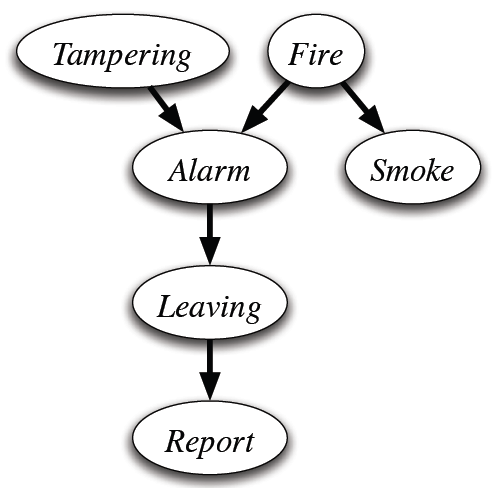 6
12
20
26-1
49
Example for BN construction: Fire Diagnosis
We are not done yet: must specify the Conditional Probability Table (CPT) for each variable. All variables are Boolean.
How many probabilities do we need to specify for this Bayesian network? 
P(Tampering): 1 probability
P(Alarm|Tampering, Fire): 4 (independent)
	1 probability for each of the 4 instantiations of the parents
In total: 1+1+4+2+2+2 = 12 (compared to 26 -1= 63 for full JPD!)
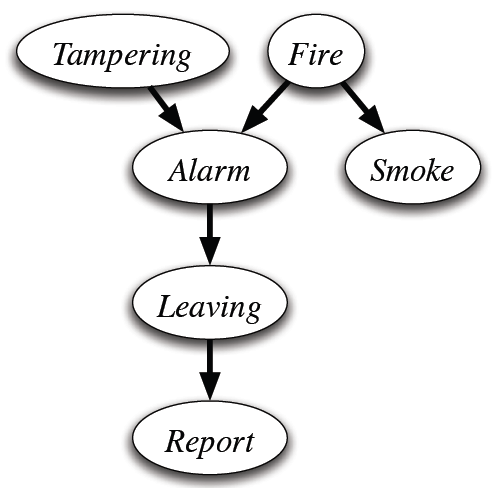 50
Recap of BN construction with a small example
Which (conditional) probability tables do we need?
P(D)
P(D|S)
P(S|D)
P(D,S)
Symptom
Disease
Recap of BN construction with a small example
Which conditional probability tables do we need?
P(D) and P(S|D)
In general: for each variable X in the network: P( X|Pa(X) )
Symptom
Disease
Other Examples (cont’)
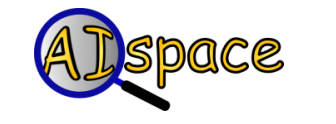 Make sure you explore and understand the Fire Diagnosis example (we’ll expand on it to study Decision Networks)

Electrical Circuit example (textbook ex 6.11)

Patient’s wheezing and coughing example (ex. 6.14)

Several other examples on
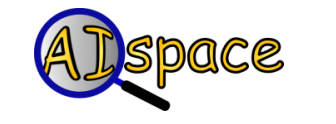 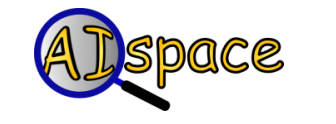 CPSC 322, Lecture 9
Slide 53
[Speaker Notes: Noisy report (the person might be joking)]
Realistic BNet: Liver Diagnosis   Source: Onisko et al., 1999
CPSC 322, Lecture 9
Slide 54
Realistic BNet: Liver Diagnosis   Source: Onisko et al., 1999
CPSC 322, Lecture 9
Slide 55
Belief network summary
A belief network is a directed acyclic graph (DAG) that effectively expresses  independence assertions among random variables. 

The parents of a node X  are those variables on which X  directly depends.

Consideration of causal dependencies among variables typically help in constructing a Bnet
CPSC 322, Lecture 9
Slide 56
Belief networks Recap
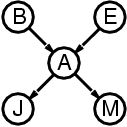 By considering causal dependencies, we order variables in the joint.
Apply…………………….. and simplify
Build a directed acyclic graph (DAG) in which the parents of each var X are those vars on which X  directly depends.
By construction, a var is independent  form it non-descendant  given its parents.
CPSC 322, Lecture 9
Slide 57
Belief Networks: open issues
Independencies:  Does a BNet encode more independencies than the ones specified by construction?
Compactness: We reduce the number of probabilities from               to  
In some domains we need to do better than that!
Still too many and often there are no data/experts for accurate assessment
Solution: Make stronger (approximate) independence assumptions
CPSC 322, Lecture 9
Slide 58
Lecture Overview
Finish Intro to Probability
 Chain Rule and Bayes' Rule 
 Marginal and Conditional Independence
Bayesian Networks
Build sample BN
Intro Inference, Compactness, Semantics
Implied Cond. Independences in a Bnet
 Stronger Independence assumptions :More compact Distributions and Structures
CPSC 322, Lecture 9
Slide 59
Bnets: Entailed (in)dependencies
Indep(Report, Fire,{Alarm})?
Indep(Leaving, SeeSmoke,{Fire})?
CPSC 322, Lecture 9
Slide 60
Conditional Independencies
Or, blocking paths for probability propagation. Three ways in which a path between X to Y can be blocked, (1 and 2 given evidence E )
Y
E
X
1
Z
Z
2
3
Z
Note that, in 3, X and Y become dependent as soon as I get evidence on Z or on any of its descendants
CPSC 322, Lecture 9
Slide 61
[Speaker Notes: this is intuitive]
Or ….Conditional Dependencies
Y
X
1
Z
Z
2
E
3
Z
CPSC 322, Lecture 9
Slide 62
[Speaker Notes: this is intuitive]
In/Dependencies  in a Bnet : Example 1
Y
E
X
1
Z
Z
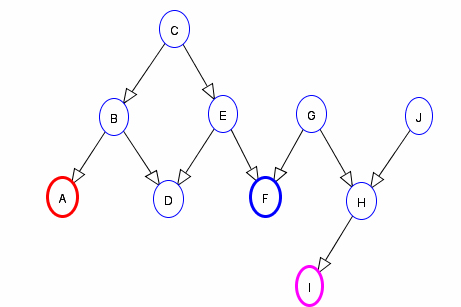 2
Is A conditionally independent of I given F?
3
Z
CPSC 322, Lecture 9
Slide 63
[Speaker Notes: FALSE, because evidence from A reaches E via C.]
In/Dependencies  in a Bnet : Example 2
Y
E
X
1
Z
Z
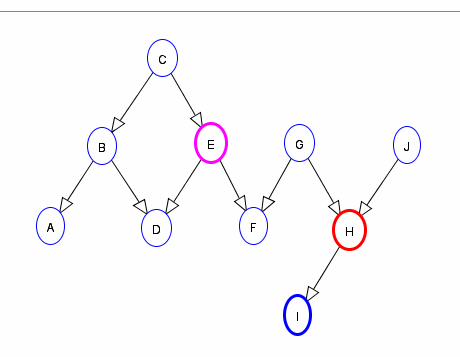 2
Is H conditionally independent of E given I?
3
Z
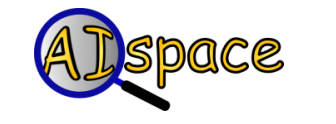 CPSC 322, Lecture 9
Slide 64
[Speaker Notes: yes]
Lecture Overview
Finish Intro to Probability
 Chain Rule and Bayes' Rule 
 Marginal and Conditional Independence
Bayesian Networks
Build sample BN
Intro Inference, Compactness, Semantics
Implied Cond. Independences in a Bnet
 Stronger Independence assumptions:     More compact Distributions and Structures
CPSC 322, Lecture 9
Slide 65
More on Construction and Compactness: Compact Conditional Distributions
Once we have established the topology of a Bnet, we still need to specify the conditional probabilities
How?
From Data
From Experts

To facilitate acquisition, we aim for compact representations for which data/experts can provide accurate assessments
CPSC 322, Lecture 9
Slide 66
[Speaker Notes: Reduce to 8,254]
More on Construction and Compactness: Compact Conditional Distributions
From JointPD                                to 

But still, CPT grows exponentially with number of parents
In realistic model of internal medicine with 448 nodes and 906 links 133,931,430 values are required!

And often there are no data/experts for accurate assessment
CPSC 322, Lecture 9
Slide 67
[Speaker Notes: Reduce to 8,254]
Effect with multiple non-interacting causes
What do we need to specify?
Cold
Malaria
Flu
Fever
What do you think data/experts could easily tell you?
More difficult to get info to assess more complex conditioning….
CPSC 322, Lecture 9
Slide 68
Solution: Noisy-OR Distributions
Models multiple non interacting causes
Logic OR with a probabilistic twist.
Logic OR Conditional Prob. Table.
CPSC 322, Lecture 9
Slide 69
Solution: Noisy-OR Distributions
The Noisy-OR model allows for uncertainty in the ability of each cause to generate the effect (e.g.. one may have a cold without a fever)
Two assumptions
All possible causes a listed 
For each of the causes, whatever inhibits it to generate the target effect is independent from the inhibitors of the other causes
CPSC 322, Lecture 9
Slide 70
Noisy-OR: Derivations
C1
Ck
Effect
For each of the causes, whatever inhibits it to generate the target effect is independent from the inhibitors of the other causes
Independent Probability of failure qi for each cause alone: 
P(Effect=F | Ci = T, and no other causes) = qi
P(Effect=F | C1 = T,.. Cj = T, Cj+1 = F,., Ck = F)=
P(Effect=T | C1 = T,.. Cj = T, Cj+1 = F,., Ck = F) =
CPSC 322, Lecture 9
Slide 71
Noisy-OR: Example
Model of internal medicine
133,931,430  8,254
P(Fever=F| Cold=T, Flu=F, Malaria=F) = 0.6
P(Fever=F| Cold=F, Flu=T, Malaria=F) = 0.2
P(Fever=F| Cold=F, Flu=F, Malaria=T) = 0.1
P(Effect=F | C1 = T,.. Cj = T, Cj+1 = F,., Ck = F)= ∏ji=1 qi
Number of probabilities linear in …..
CPSC 322, Lecture 9
Slide 72
Lecture Overview
Finish Intro to Probability
 Chain Rule and Bayes' Rule 
 Marginal and Conditional Independence
Bayesian Networks
Build sample BN
Intro Inference, Compactness, Semantics
Implied Cond. Independences in a Bnet
 Stronger Independence assumptions:  More compact Distributions and Structures
CPSC 322, Lecture 9
Slide 73
Naïve Bayesian Classifier
A very simple and successful Bnets that allow to classify entities in a set of classes  C, given a set of attributes
Example: 
Determine whether an email is spam (only two classes spam=T and spam=F)
Useful attributes of an email ?
Assumptions
The value of each attribute depends on the classification
(Naïve) The attributes are independent of each other given the classification  
P(“bank” | “account” , spam=T) = P(“bank” | spam=T)
CPSC 322, Lecture 9
74
[Speaker Notes: Bnets do not need to be complex to be useful!]
Naïve Bayesian Classifier for  Email Spam
Assumptions
The value of each attribute depends on the classification
(Naïve) The attributes are independent of each other given the classification
Email Spam
What is the structure?
words
Email contains 
“free”
Email contains 
“money”
Email contains 
“ubc”
Email contains 
“midterm”
Number of parameters?
Easy to acquire?
If you have a large collection of emails for which you know if they are spam or not……
CPSC 322, Lecture 9
75
[Speaker Notes: Bnets do not need to be complex to be useful!]
NB Classifier for  Email Spam: Usage
Most likely class given set of observations
Is a given Email E spam?
“free money for you now”
Email Spam
Email contains 
“free”
Email contains 
“money”
Email contains 
“ubc”
Email contains 
“midterm”
Email is a spam if…….
CPSC 322, Lecture 9
76
For another example of naïve Bayesian Classifier
See textbook ex. 6.16
help system to determine what help page a user is interested in based on the keywords they give in a query to a help system.
CPSC 322, Lecture 9
77
Learning Goals for today’s class part-2
You can:
Given a Belief Net, 
Compute the representational saving in terms on number of probabilities required
Determine whether one variable is conditionally independent of another variable, given a set of observations.
Define and use Noisy-OR distributions. Explain assumptions and benefit. 
Implement and use a naïve Bayesian classifier.  Explain assumptions and benefit.
CPSC 322, Lecture 9
Slide 78
Next Class
Bayesian Networks Inference: Variable Elimination
Course Elements
Practice Exercises Reasoning under Uncertainty:
Ex 6.A: conditional independence and intro to belief networks
Ex 6.B: more on belief networks
Assignment 3 is due now !
Assignment 4 will be available  on Wed and will be self assessed.
CPSC 322, Lecture 9
Slide 79
Learning Goals for today’s class
You can:
Build a Belief Network for a simple domain

Classify the types of inference


Compute the representational saving in terms on number of probabilities required
CPSC 322, Lecture 9
Slide 80
Lecture Overview
Recap with Example
Marginalization
Conditional Probability
Chain Rule

Bayes' Rule
Marginal Independence
Conditional Independence
our most basic and robust form of knowledge about uncertain environments.
CPSC 322, Lecture 9
81
Big Picture: R&R  systems
Environment
Stochastic
Deterministic
Problem
Arc Consistency
Search
Constraint Satisfaction
Vars + 
Constraints
SLS
Static
Belief Nets
Logics
Query
Var. Elimination
Search
Sequential
Decision Nets
STRIPS
Var. Elimination
Planning
Search
Markov Processes
Representation
Value Iteration
Reasoning
Technique
CPSC 322, Lecture 9
Slide 82
[Speaker Notes: R&R Sys  Representation and reasoning Systems
Each cell is a R&R system
STRIPS  actions preconditions and effects]